1
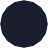 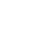 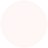 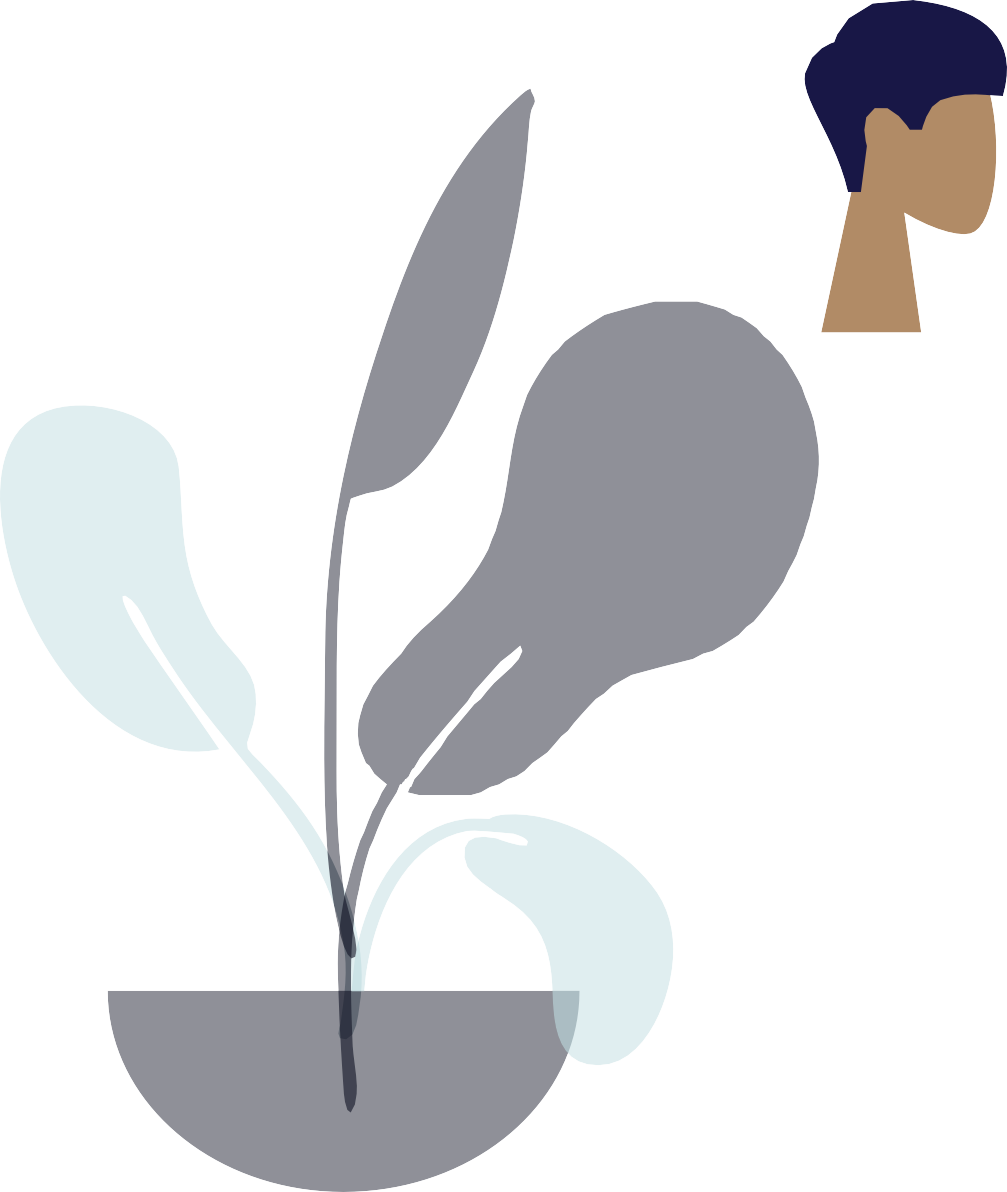 "Путь к успеху"
МАОУ "СОШ №147 г. Челябинска", МБУ ДО "ЦВР "Истоки" г. Челябинска"
2
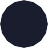 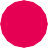 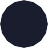 Координация
(сотрудничество)
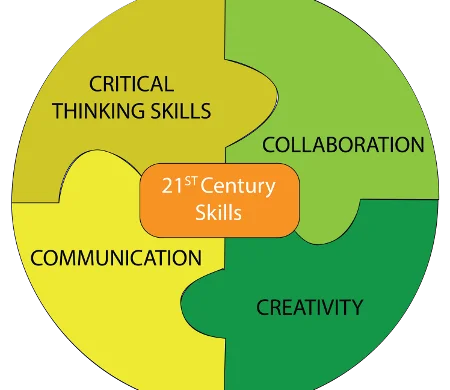 Критическое мышление
Потребности учащихся
Компетенции 21 века
Коммуникация
Креативность
3
Тесты гибких навыков
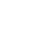 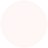 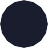 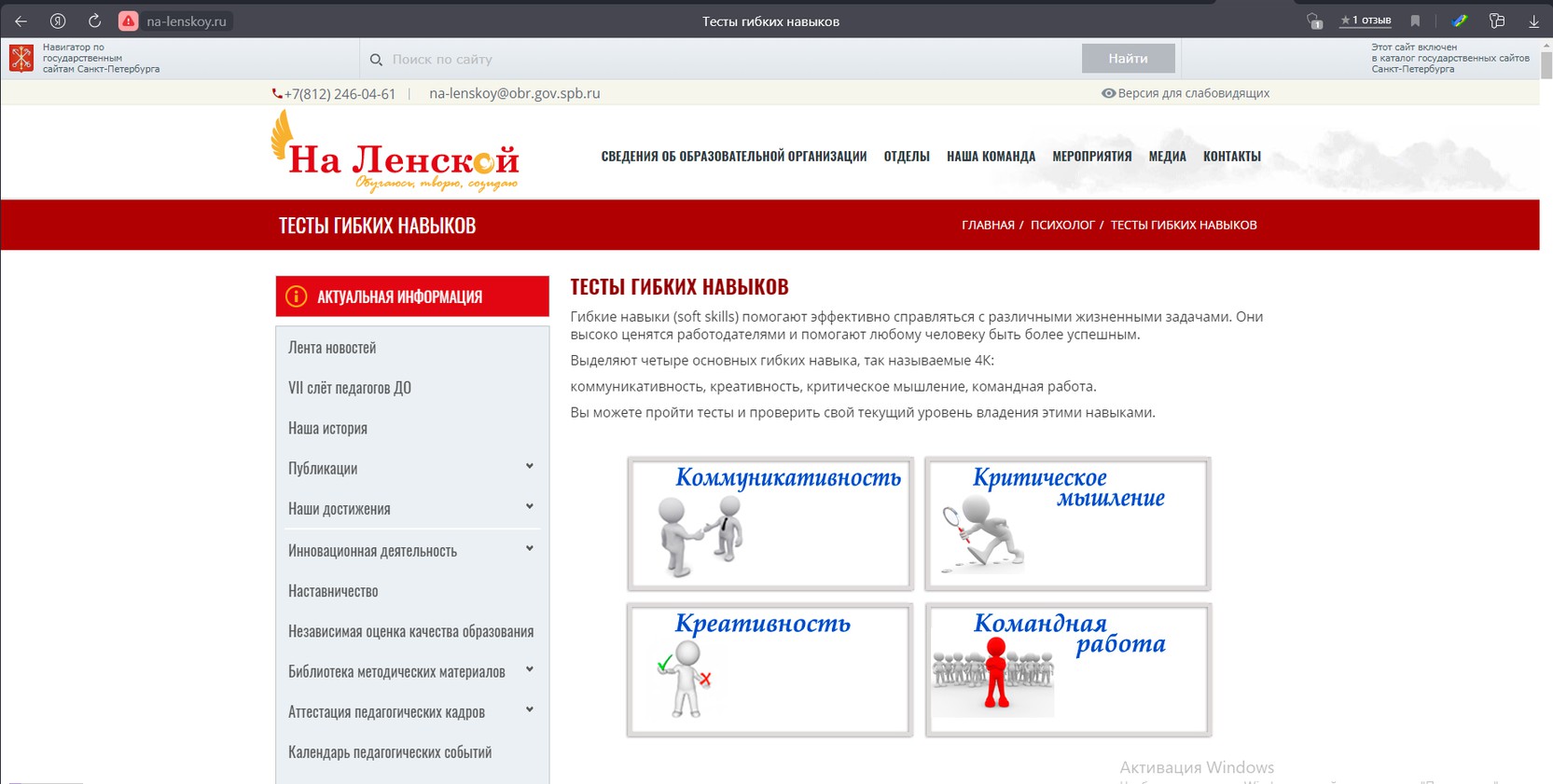 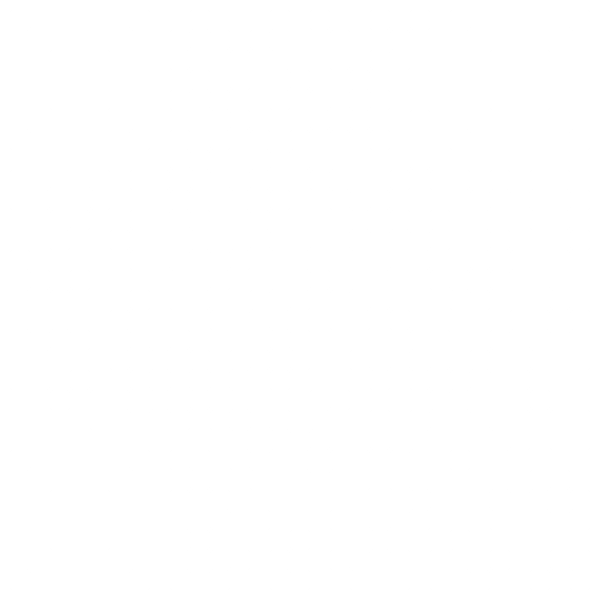 4
Сформированность 4к компетенций
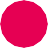 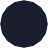 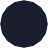 100

75

50

25

0
Кооперация
Коммуникация
Креативное мышление
Критическое мышление
5
В системе образования о модели 4К стали говорить с 2014 года,
а с 2017 года данная модель продвигается
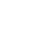 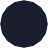 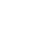 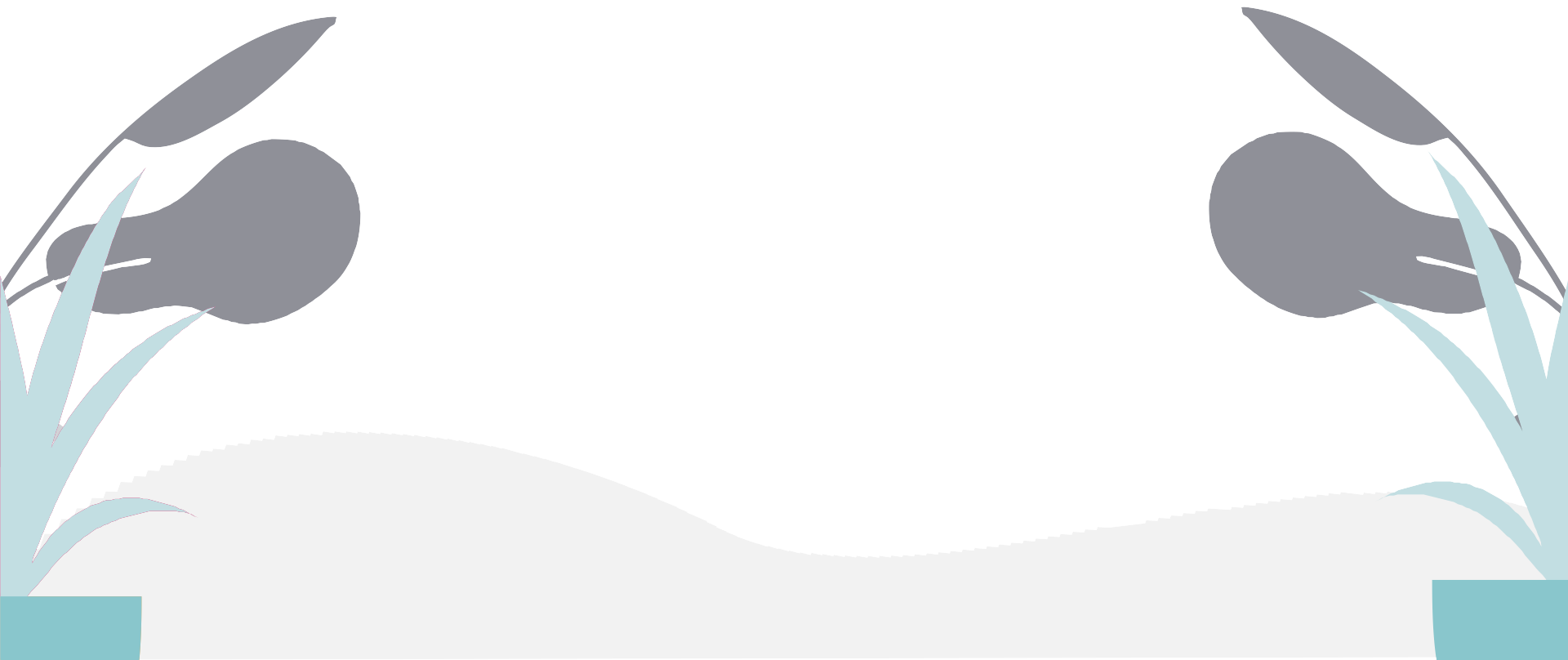 Фондом новых форм образования
.
6
Формирование критического мышления
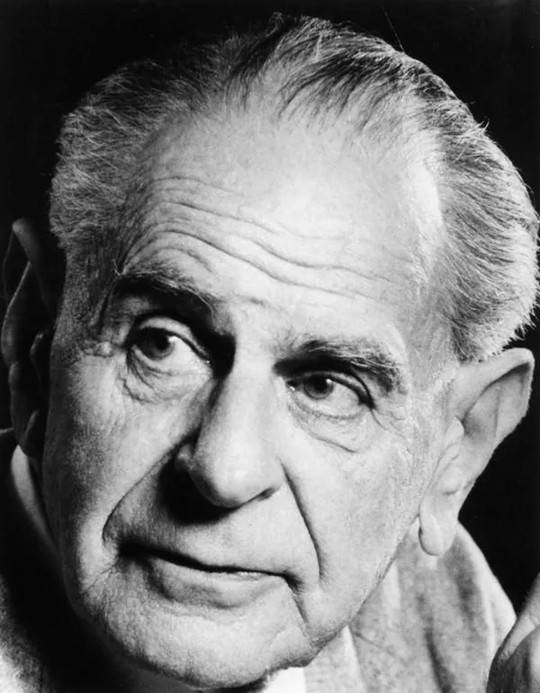 «Мы учимся на ошибках, а не посредствам накопления данных»
Карл Поппер
7
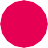 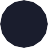 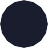 Прием "Fishbone"
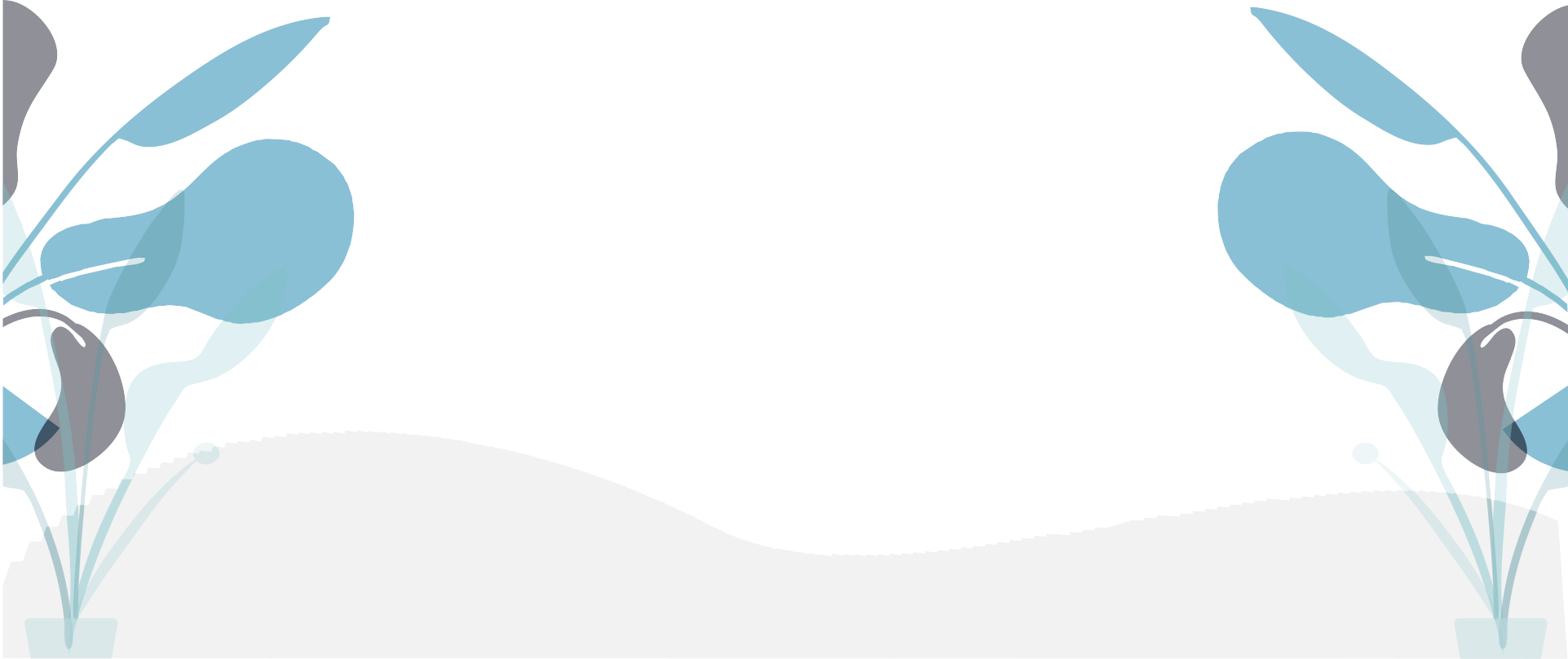 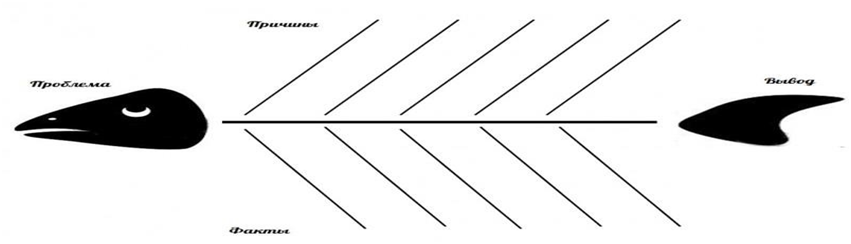 Причины
Проблема
Вывод
Факты
8
Прием "Fishbone"
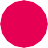 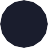 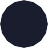 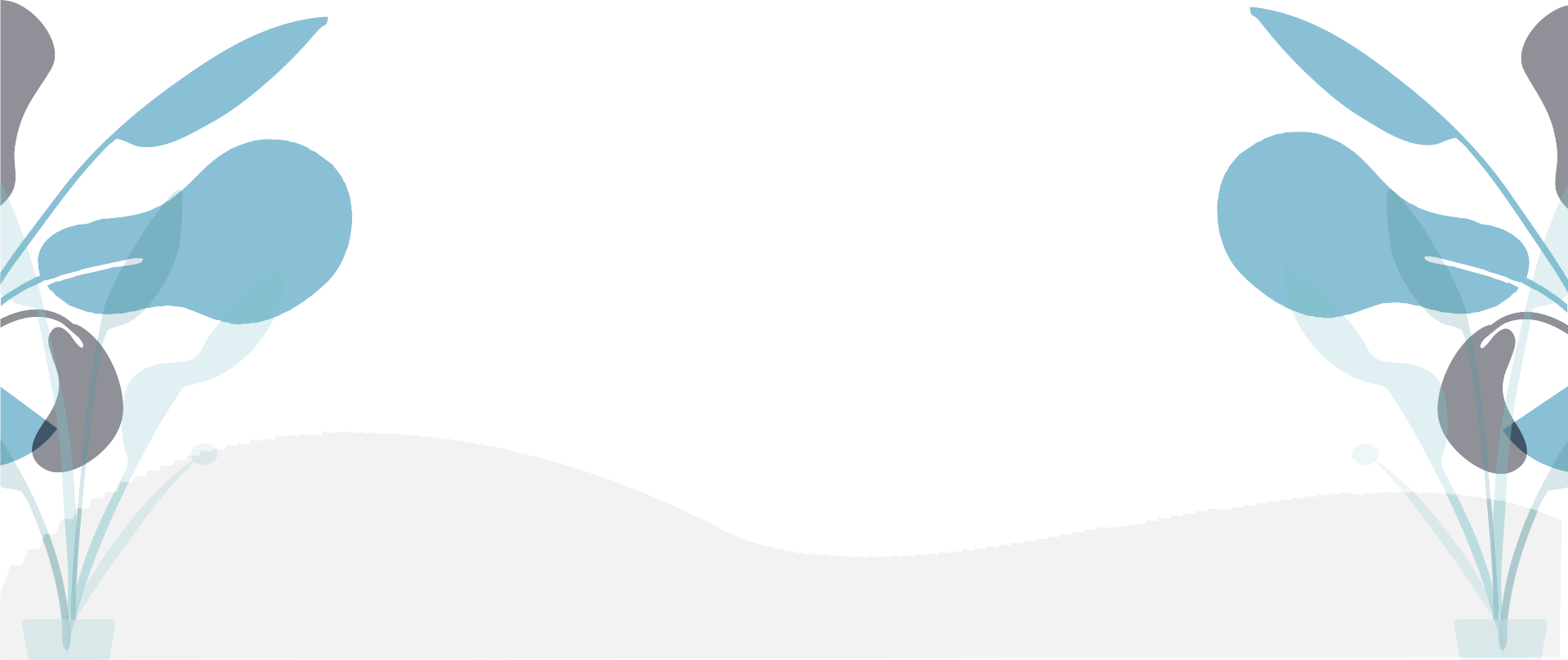 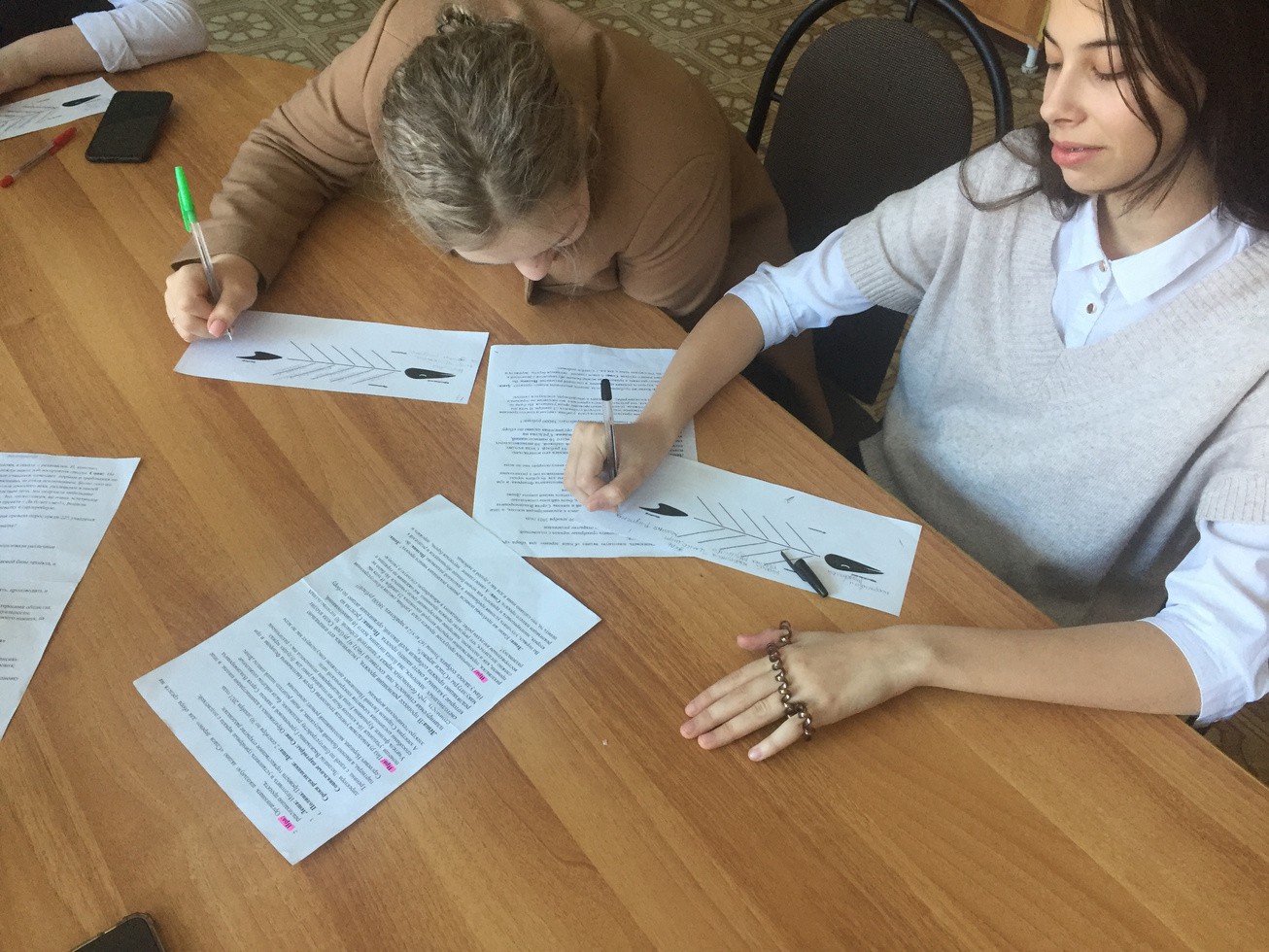 9
Развитие креативного мышления
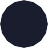 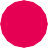 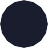 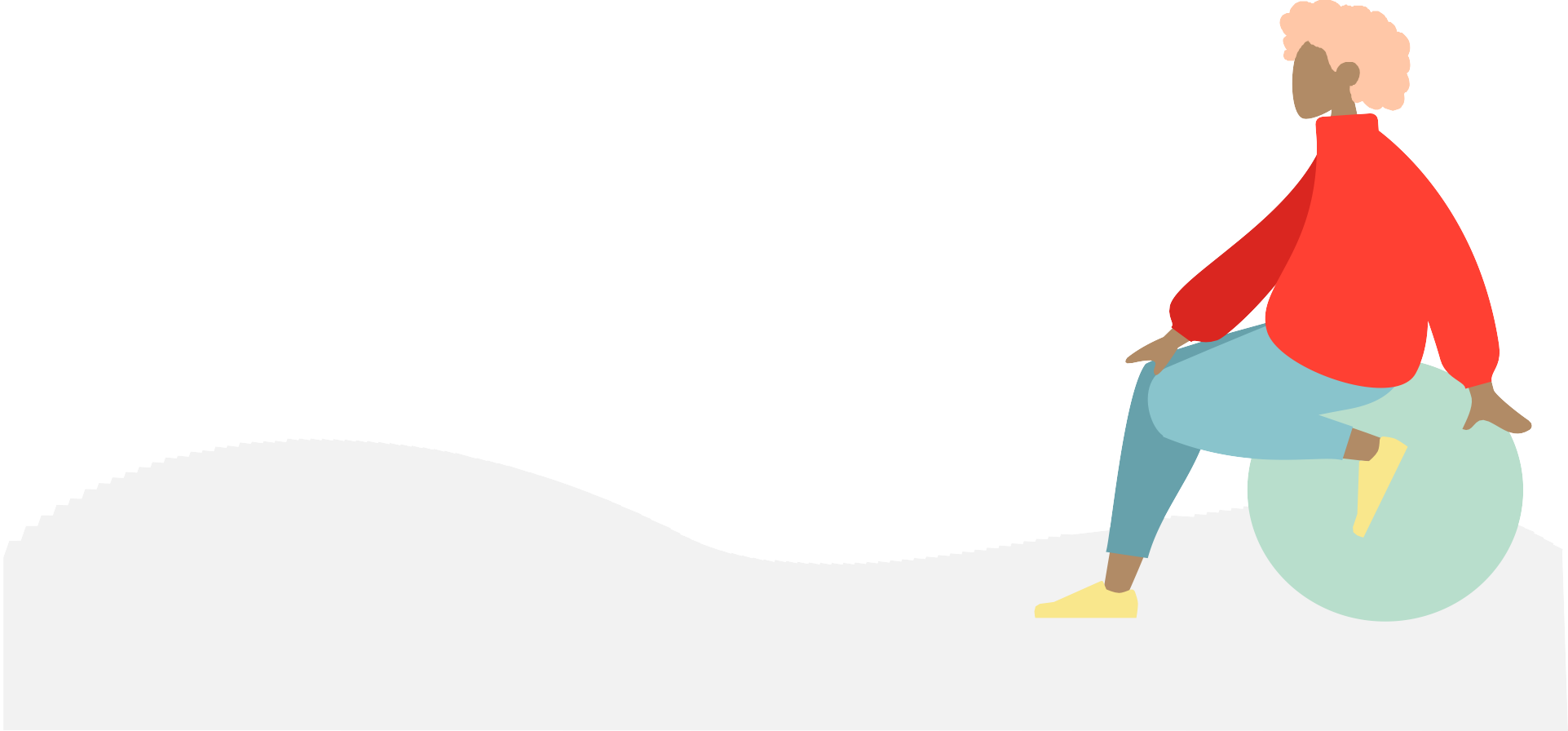 Рассматривая развитие креативного мышления в проектной деятельности придерживаюсь следующего определения: креативность — способность представить и разработать принципиально новые подходы к решению проблем, ответы на вопросы, стоящие перед субъектом, или выражать идеи, применяя, синтезируя и видоизменяя знания
10
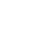 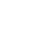 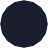 Прием "Стратегия креативности Уолта Диснея"
Дети рассматривают свой проект с точки зрения, будто разных людей: мечтателя, реалиста и строго критика.
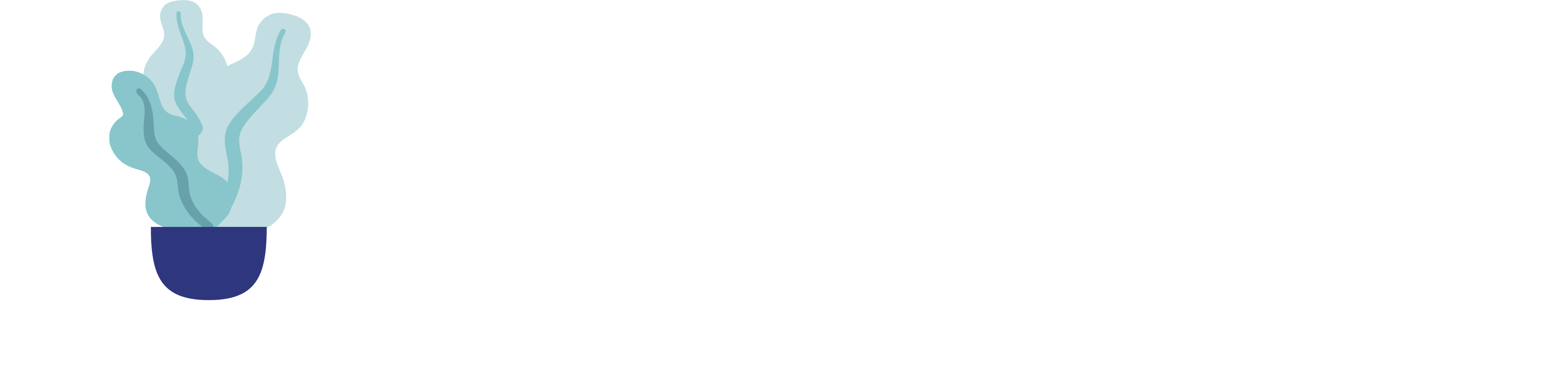 11
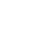 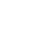 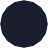 Прием "Стратегия креативности Уолта Диснея"
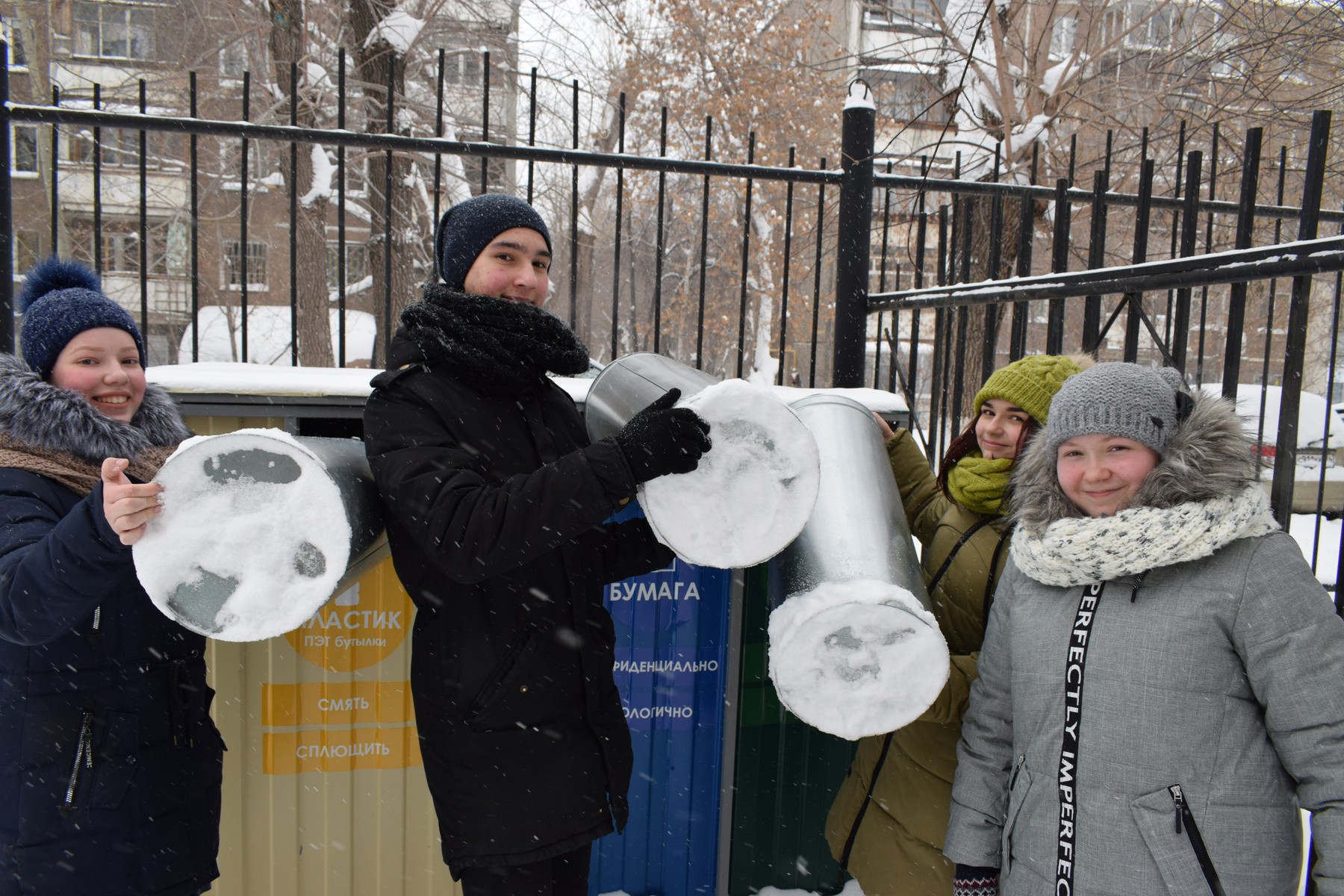 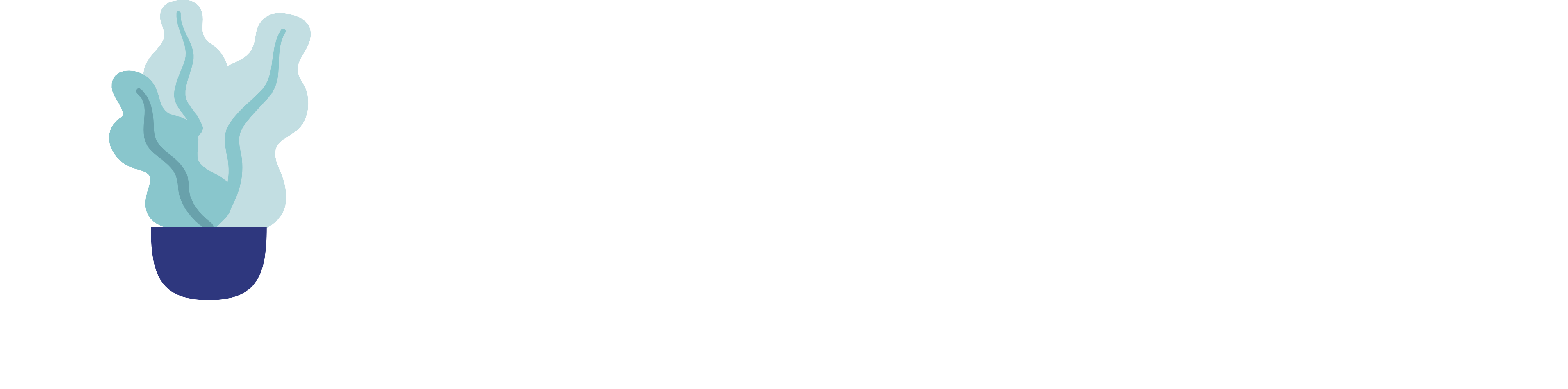 12
Развитие коммуникативной компетенции
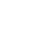 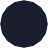 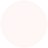 Формирование у учащихся коммуникации связано с развитием коммуникативной компетентности. Коммуникация проявляется в умении обучающегося задавать вопросы одноклассникам и отвечать на их вопросы понятным для них образом, в случае необходимости обращаться за разъяснением того, что оказывается непонятным в сообщениях или рассуждениях, и, в свою очередь, умении разъяснить свои идеи и предложения.
13
Проект "Сказкотерапия"
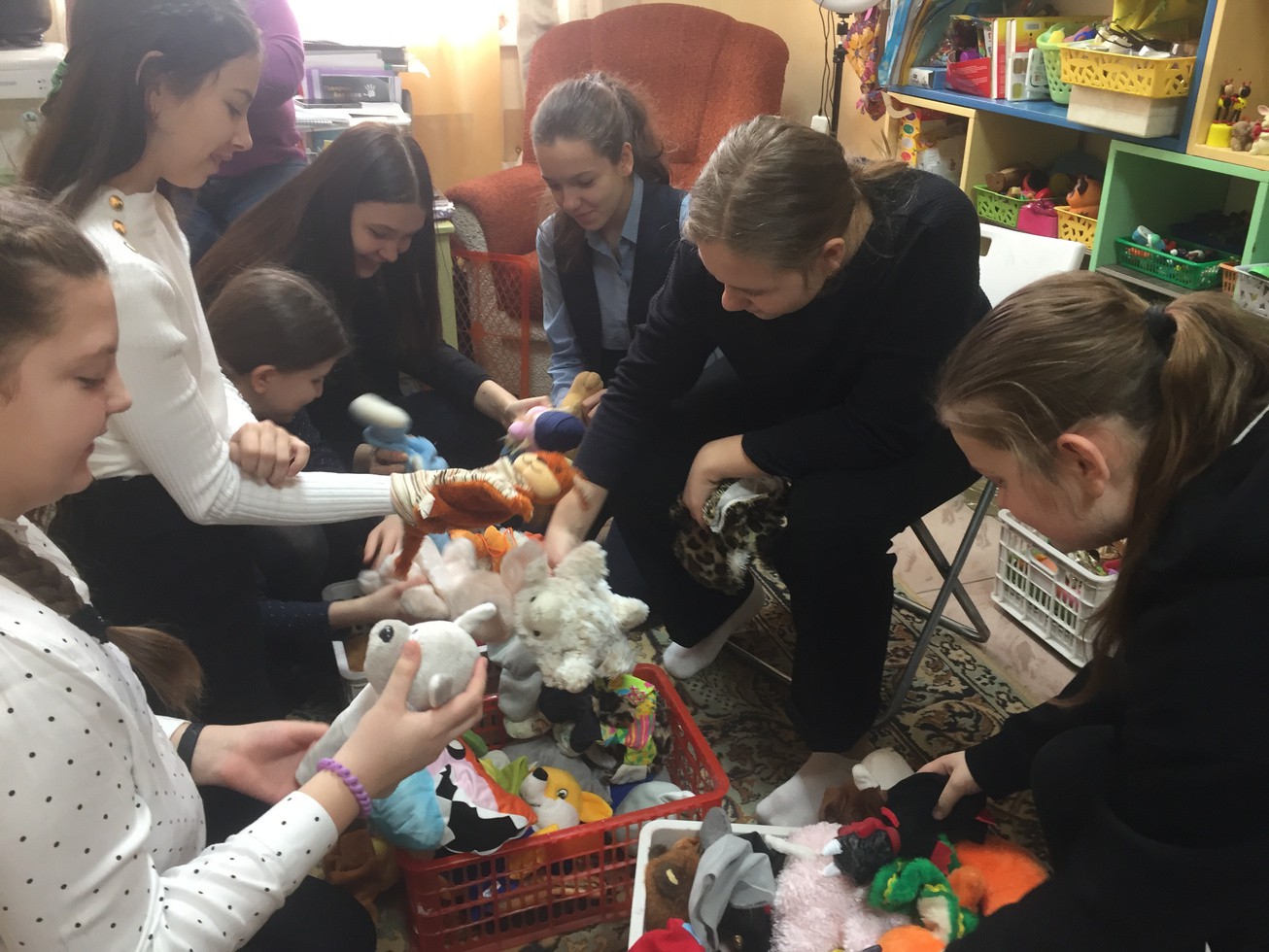 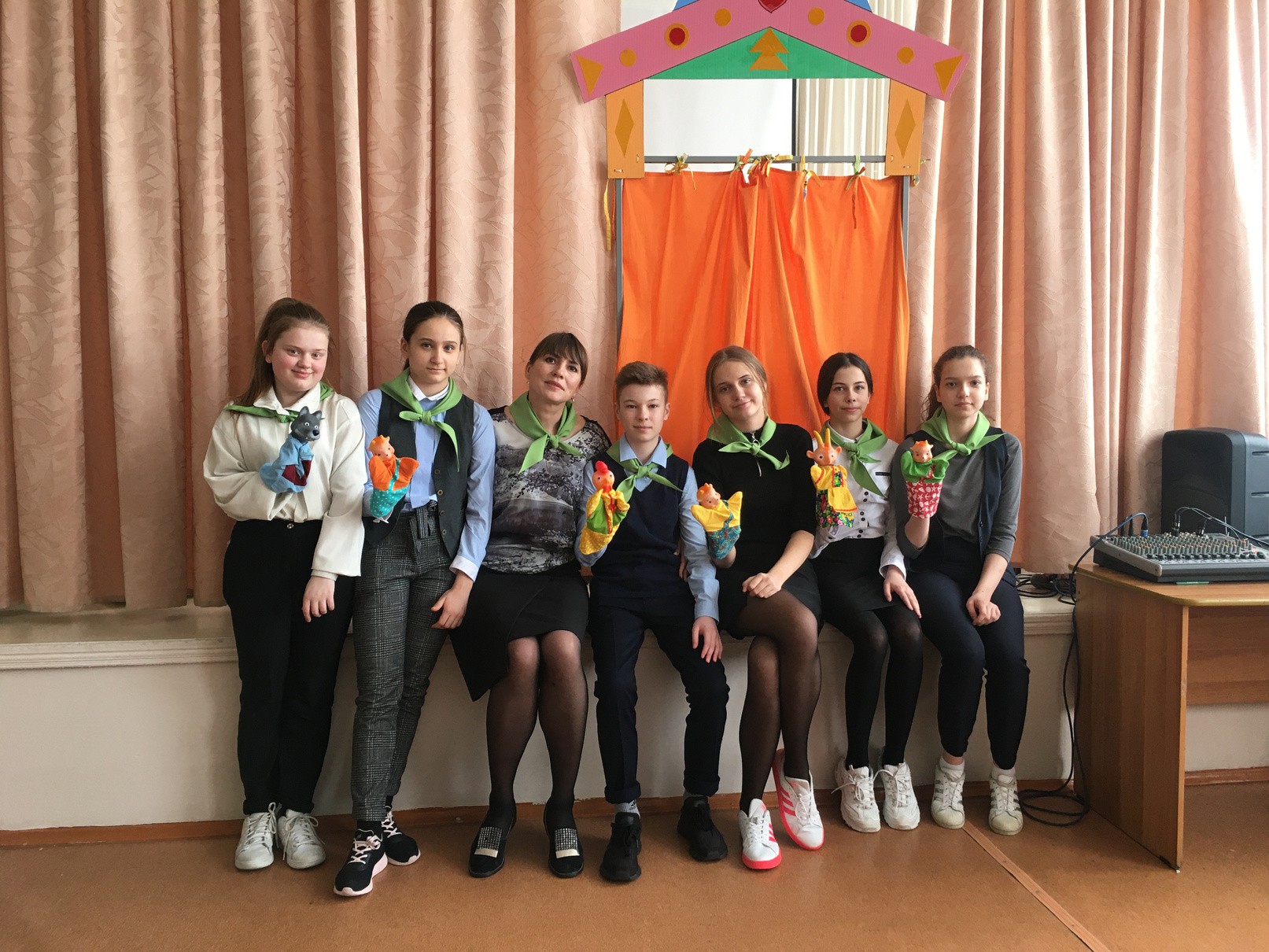 14
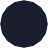 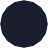 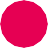 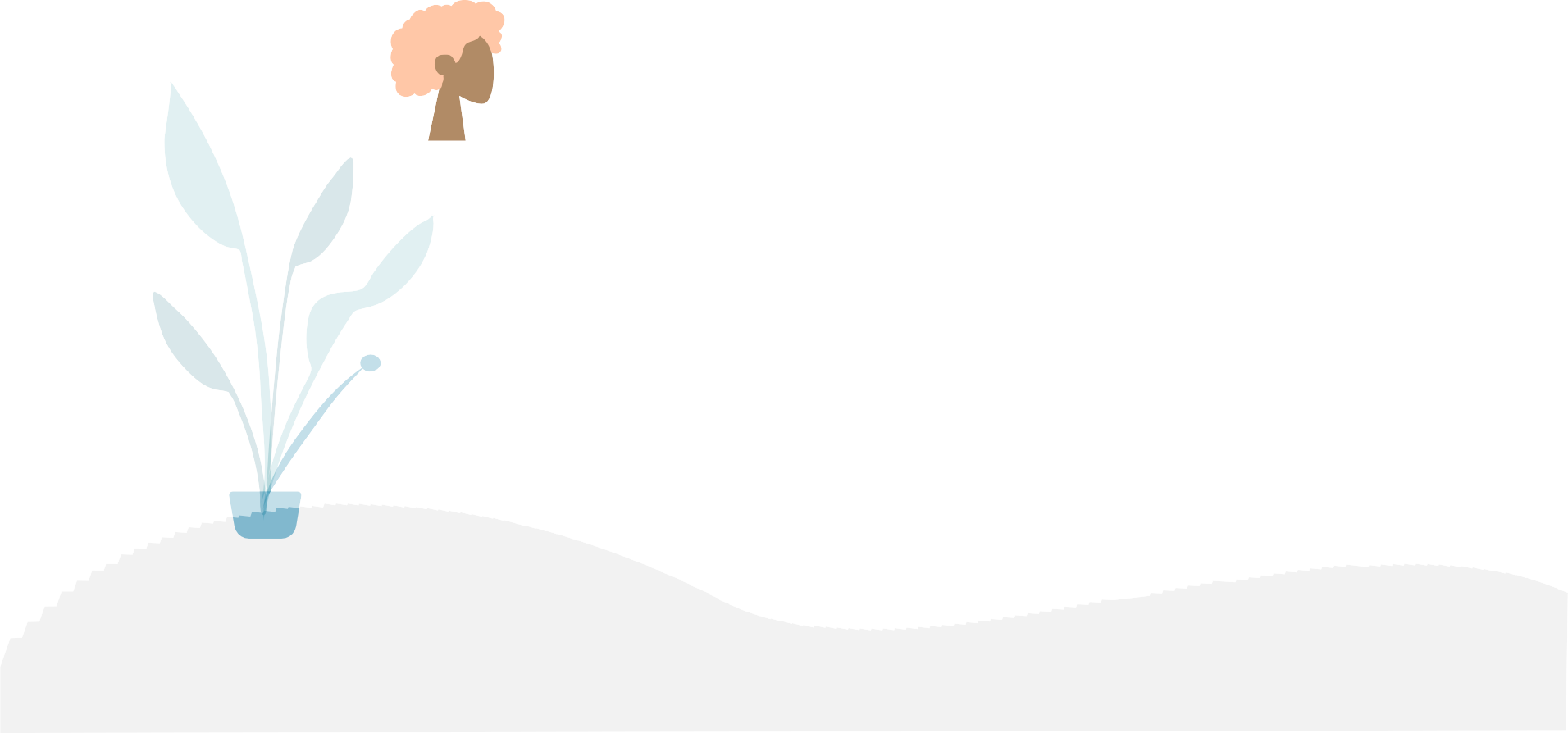 Координация (сотрудничество)
Формирование координации или сотрудничества рассматриваю как эффективное взаимодействие с другими людьми и эффективную работу в различных командах.
15
Координация
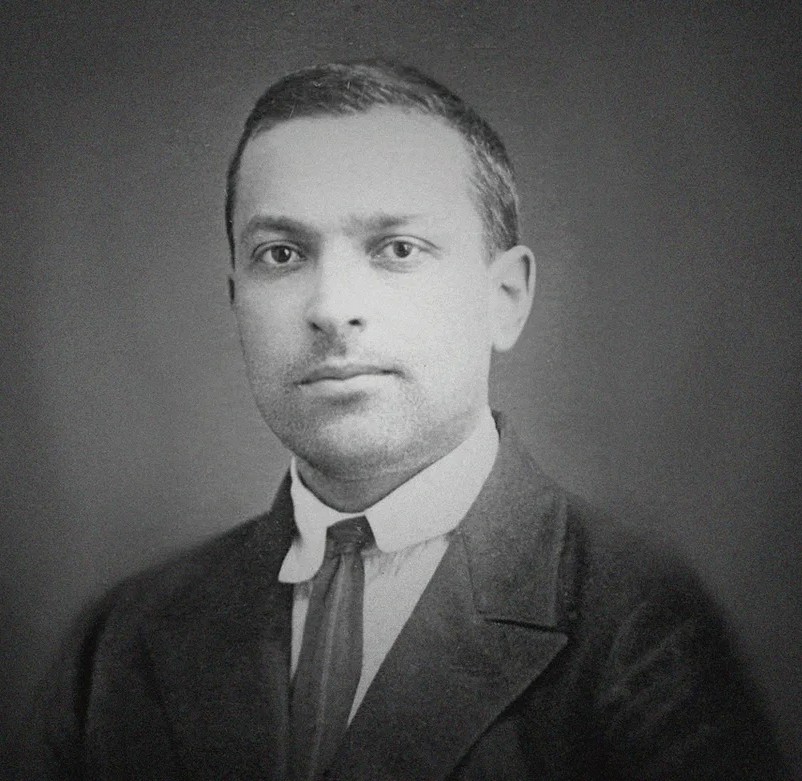 «Через других я становлюсь собой».

Л.С. Выготский
17
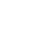 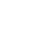 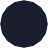 Итак, собственные наблюдения показали, что в целом проектная и КТ деятельность являются эффективной технологией для формирования гибких навыков
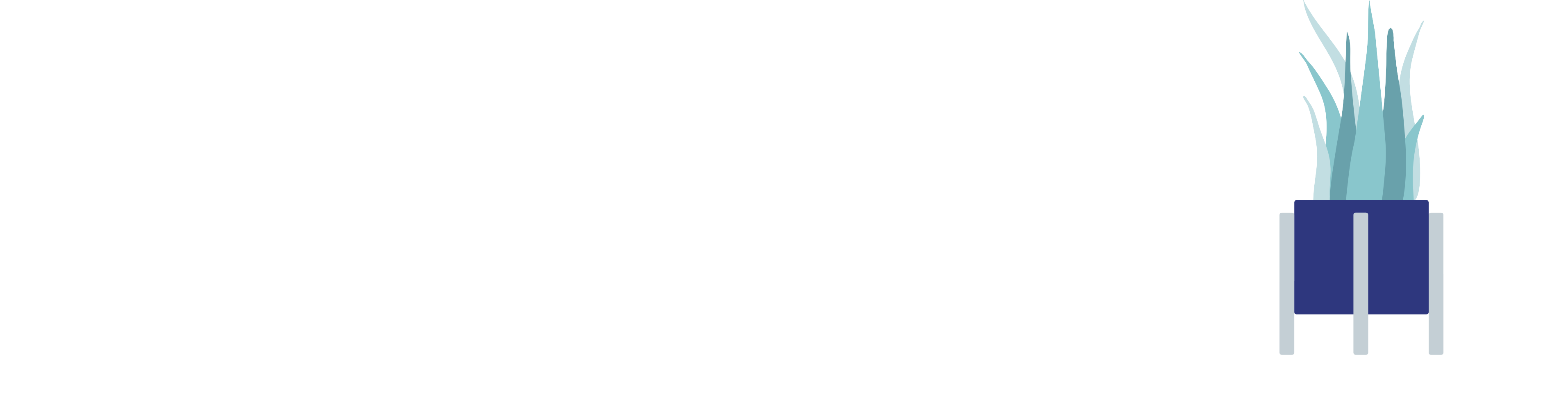 18
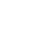 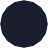 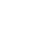 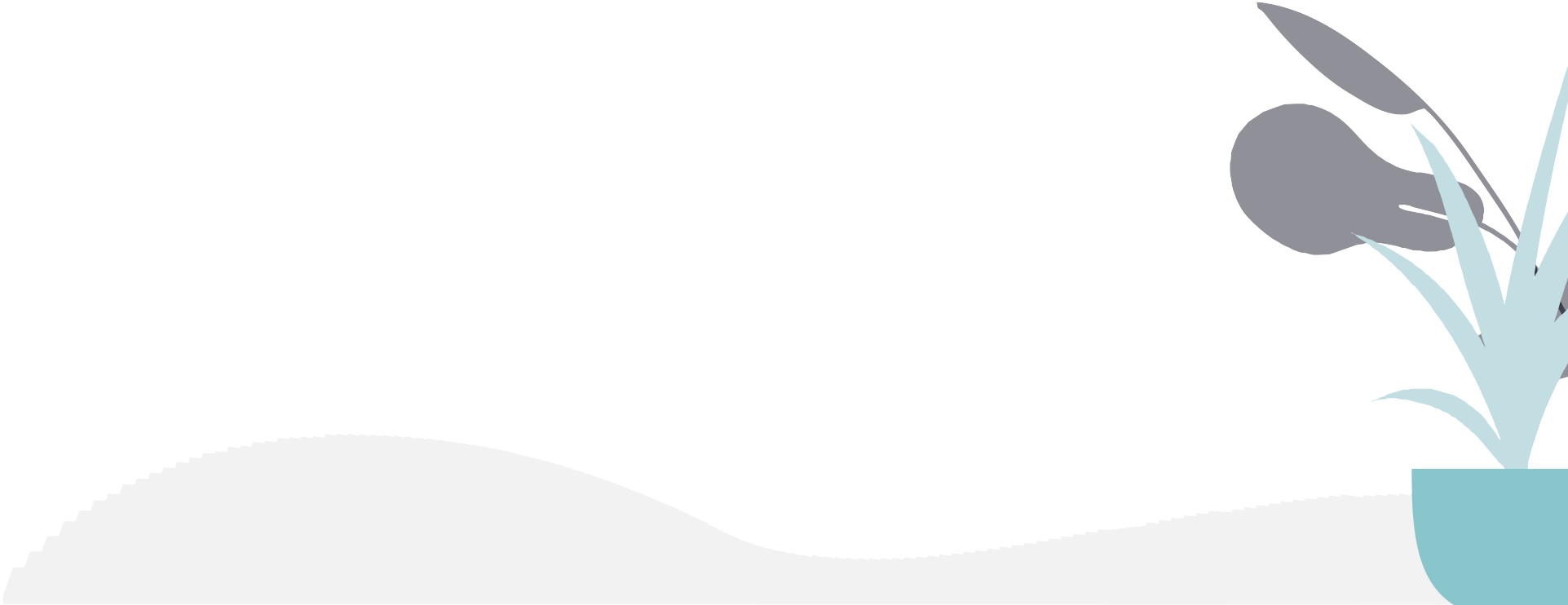 Спасибо за внимание!